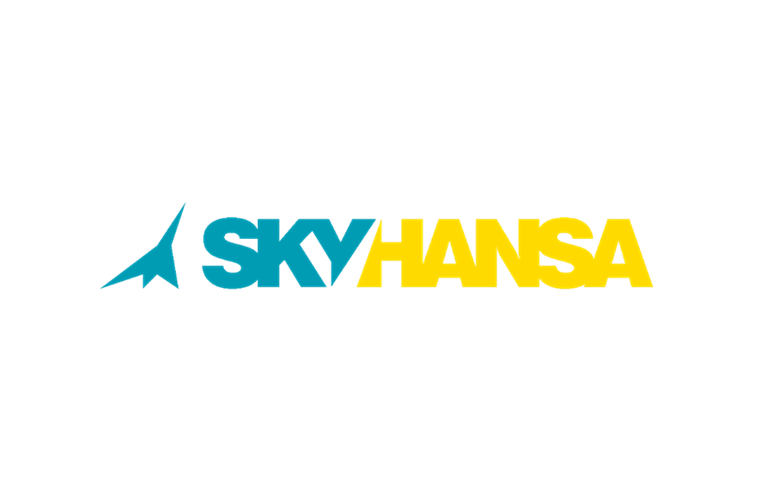 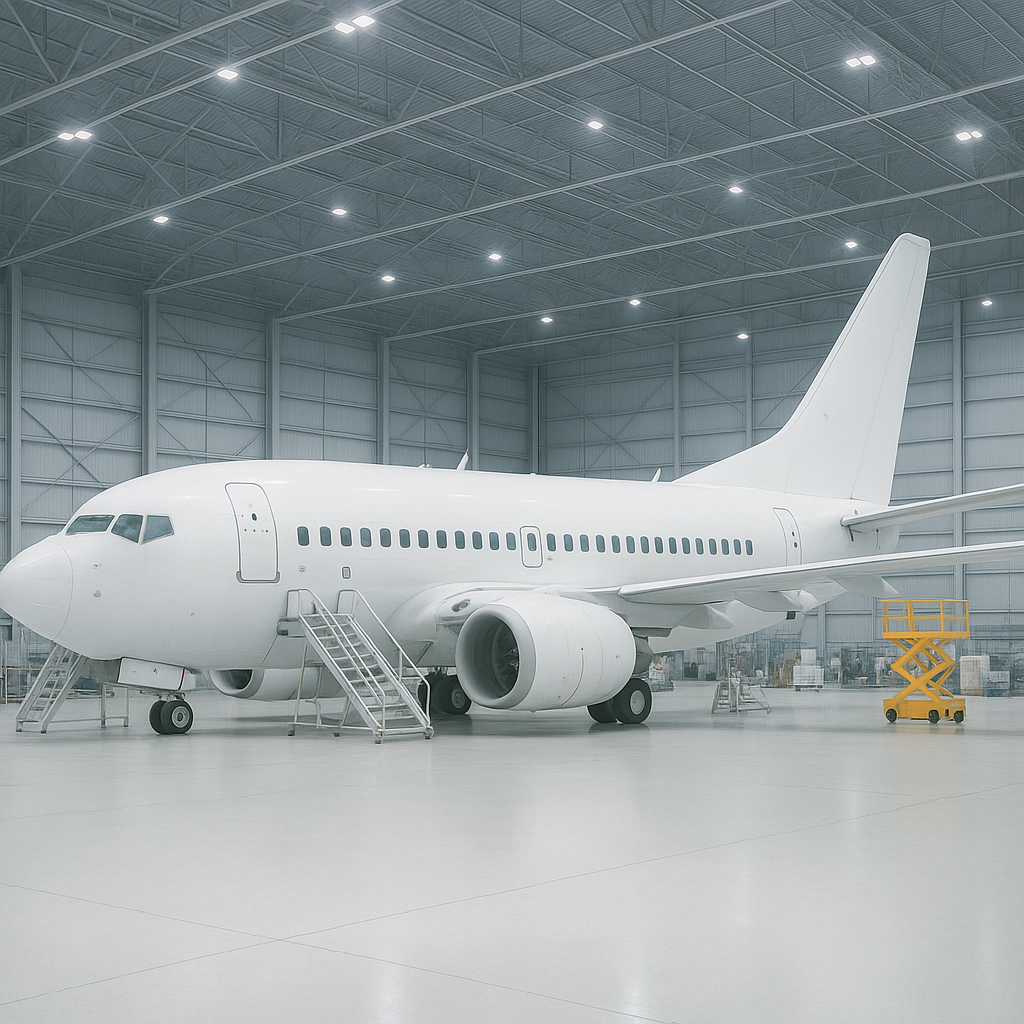 Международный грузопассажирский аэропорт «Хоргос – Восточные Ворота»
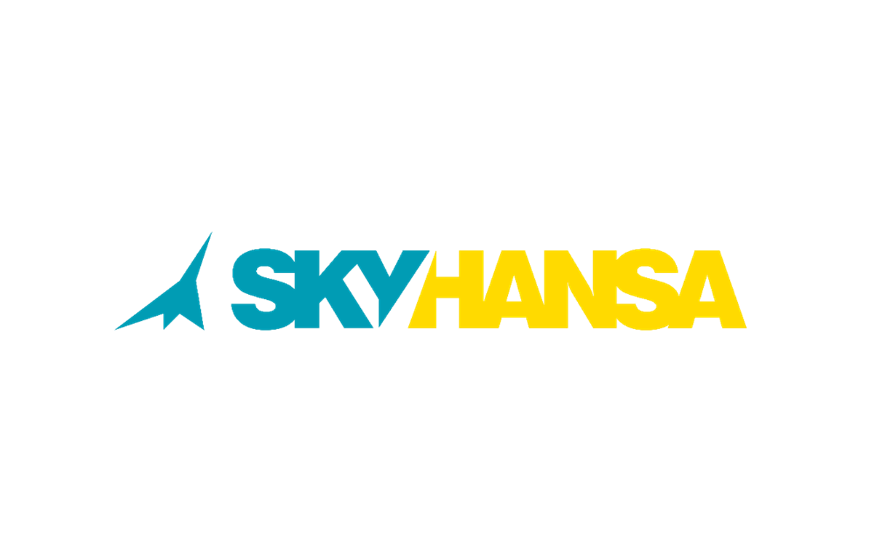 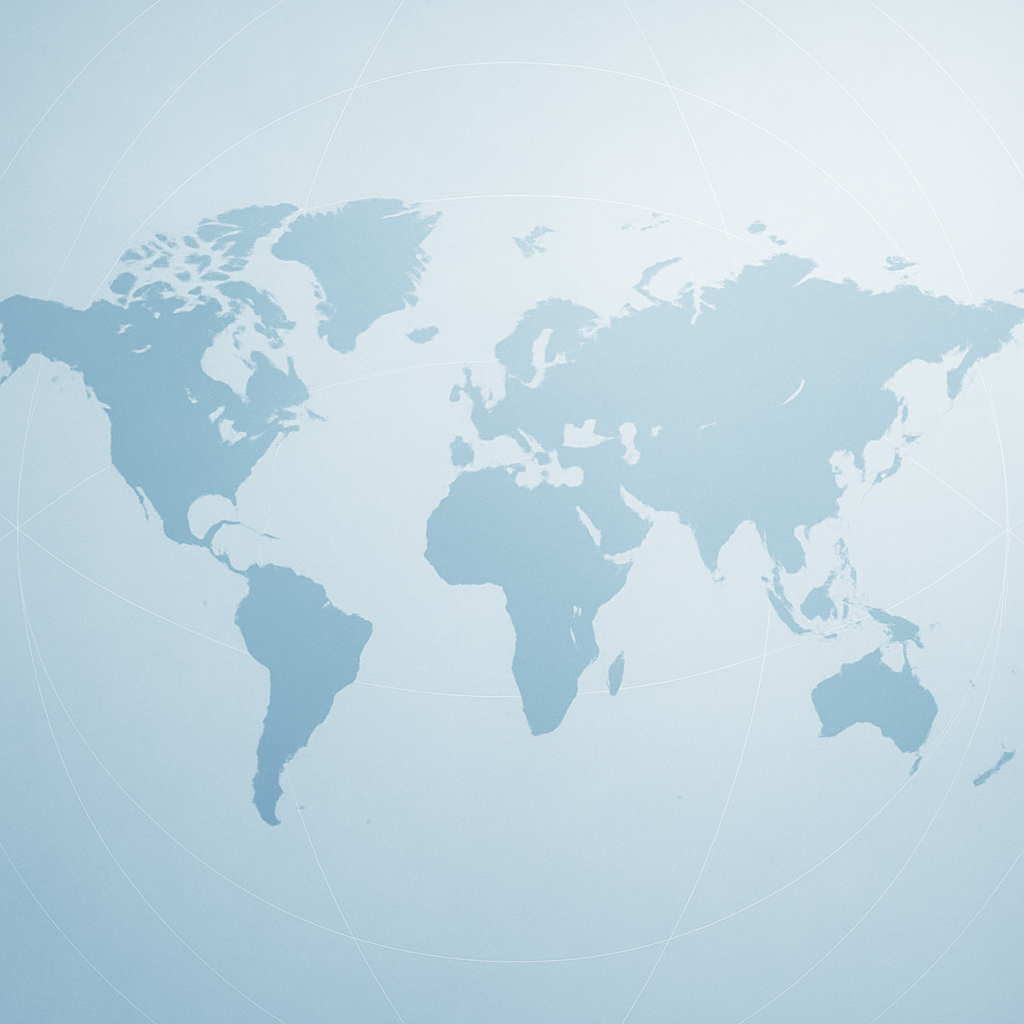 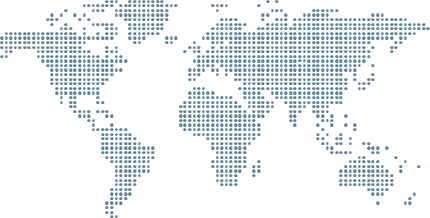 Проект:
Раздел:
Международный грузопассажирский аэропорт «Хоргос – Восточные Ворота»
MRO (Техническое обслуживание и ремонт воздушных судов)
Инициатор: 
Формат: 
Срок реализации: 
Местоположение:
Инвесторские 
преференции:
ТОО «SKYHANSA» BOOT (строительство – владение – эксплуатация – передача) 2025–2032 СЭЗ «Хоргос», 840 га 0% налог на землю, имущество, КПН, НДС; свободная 
таможенная зона
Цели и ключевые показатели проекта:
Создание стратегического хаба на границе с КНР
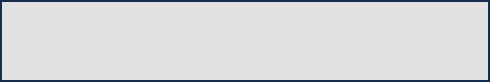 3 этапа строительства
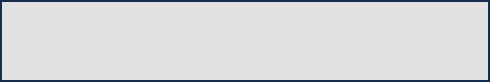 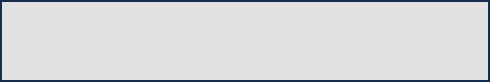 Объём инвестиций: >250 млрд тенге
ESG / LEED стандарты
Производительность грузопотока:
 до 250 000 тонн/год
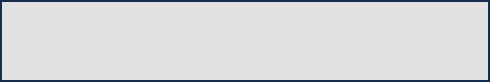 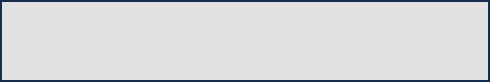 Поддержка Правительства РК и СЭЗ
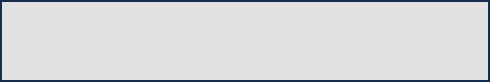 Пассажиропоток: до 2,5 млн чел/год
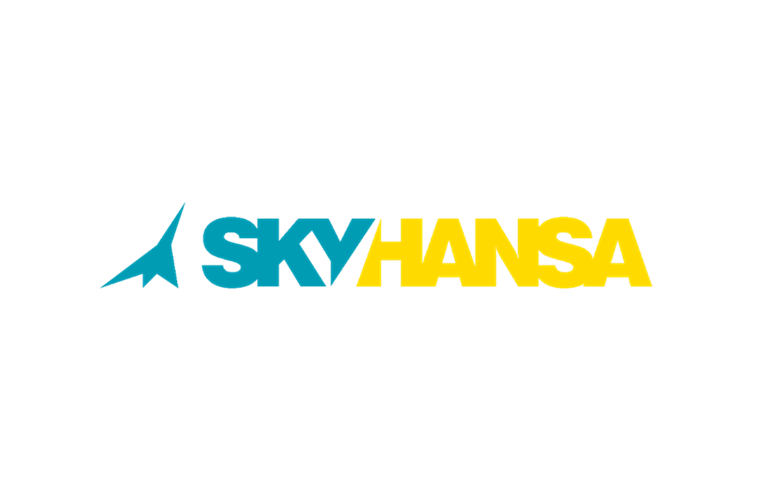 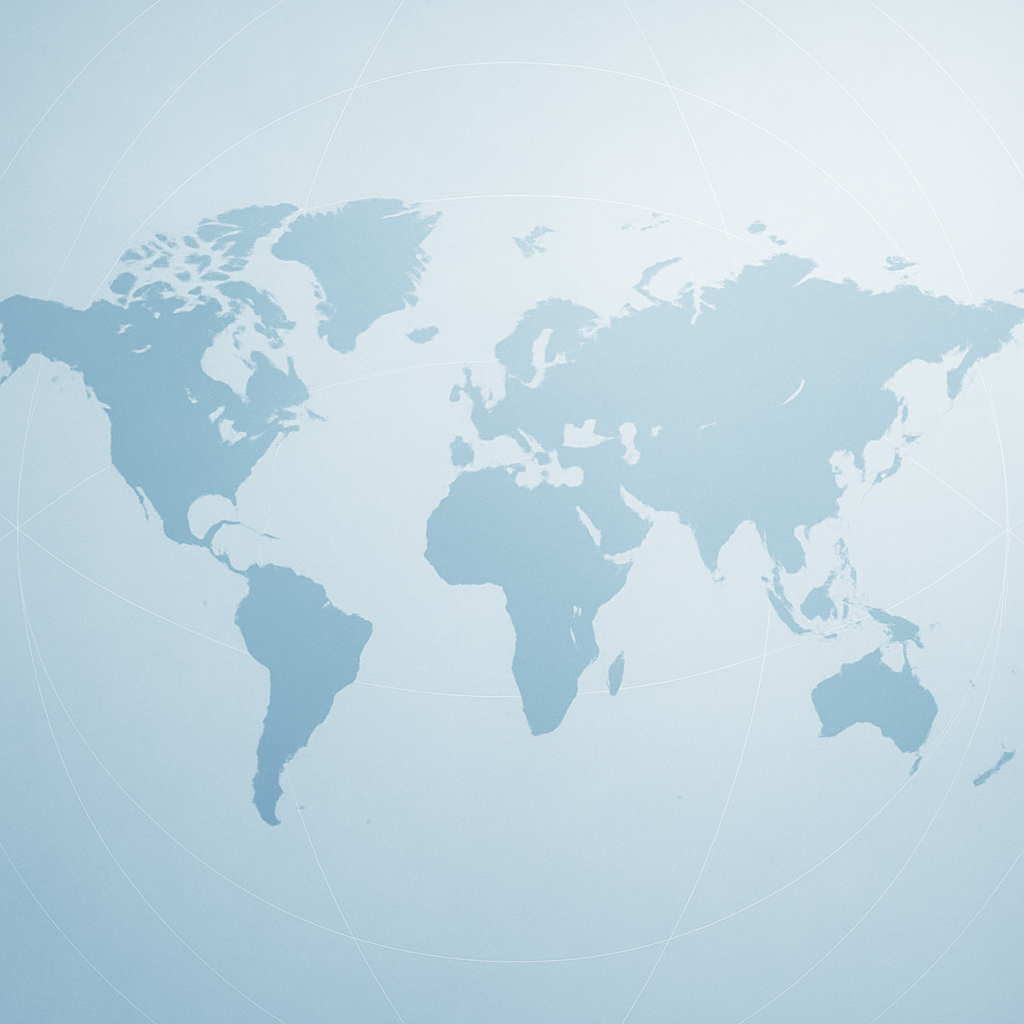 MRO (Техническое обслуживание и ремонт  воздушных судов)
Цель: Создание авиационного технического центра международного уровня в Евразийском регионе
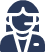 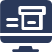 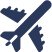 Создание сервисного центра на транзитной оси Европа–Азия
Обслуживание международных операторов
ТО и ремонт ВС типов C, E, F
Инфраструктура MRO комплекса
3 ангара: 2 для ВС типа C, 1 — для типов E, F
 
 Специализированное оборудование 

 Системы жизнеобеспечения, пожаротушения 

 Вспомогательная спецтехника 

 Наземная инфраструктура, инженерные сети
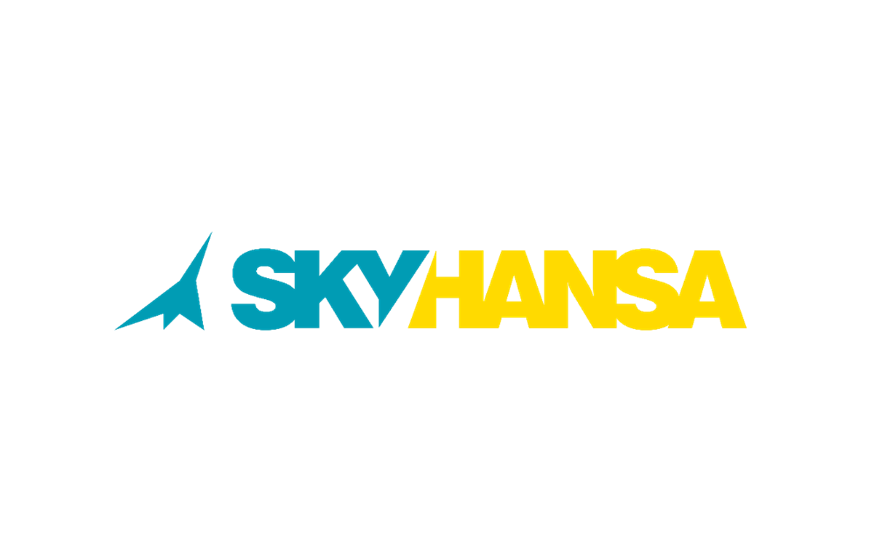 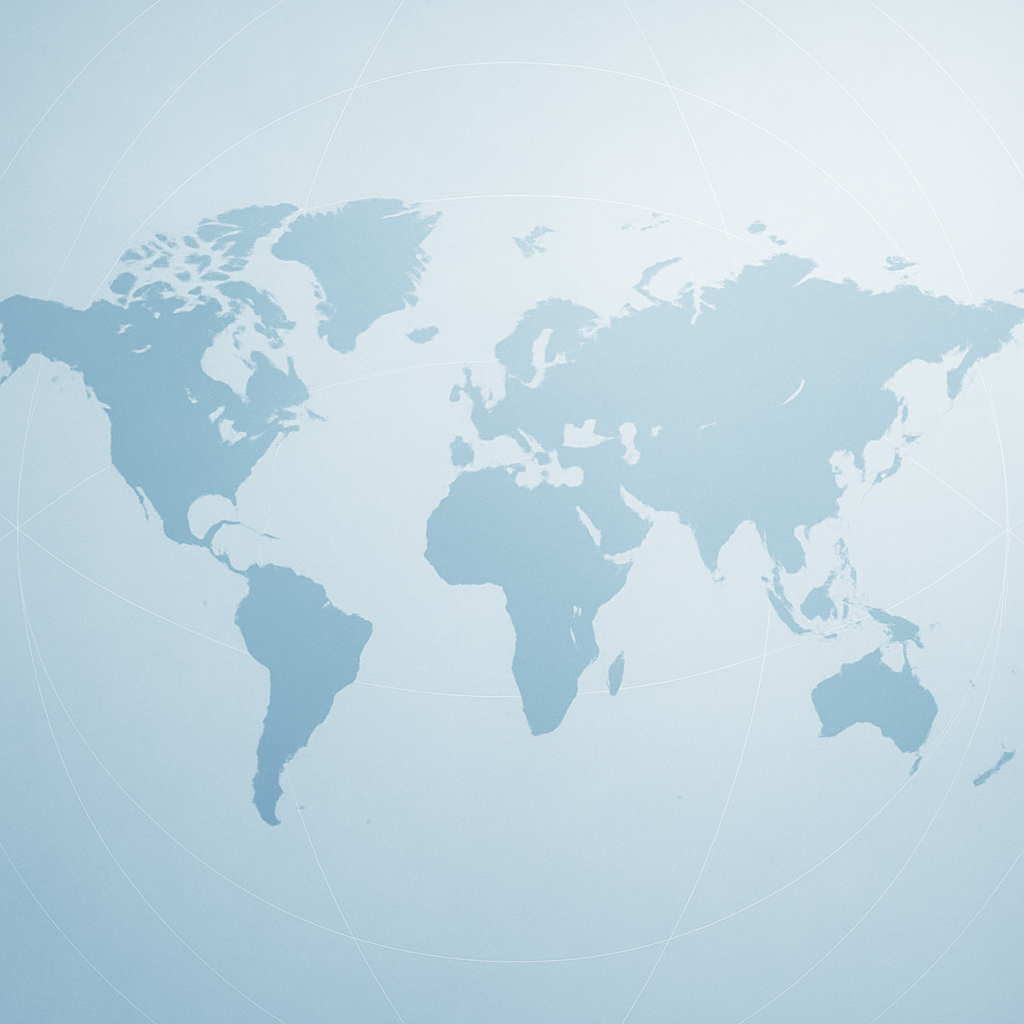 Ценности для инвестора
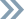 Низкая конкуренция MRO-центров в регионе
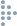 Региональный Центр компетенции
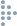 Высокая маржинальность услуг
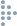 Интеграция с грузовой логистикой
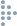 Возможность создания мультинационального техцентра с экспортом услуг
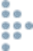 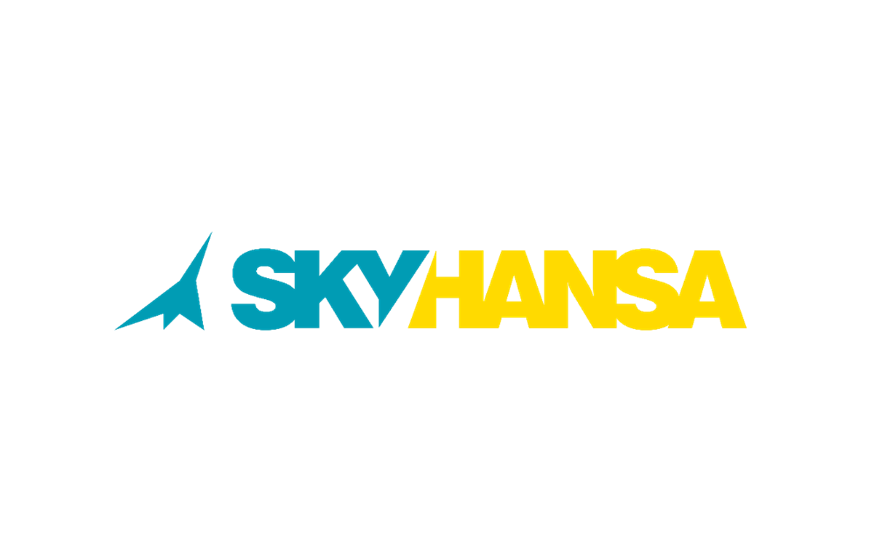 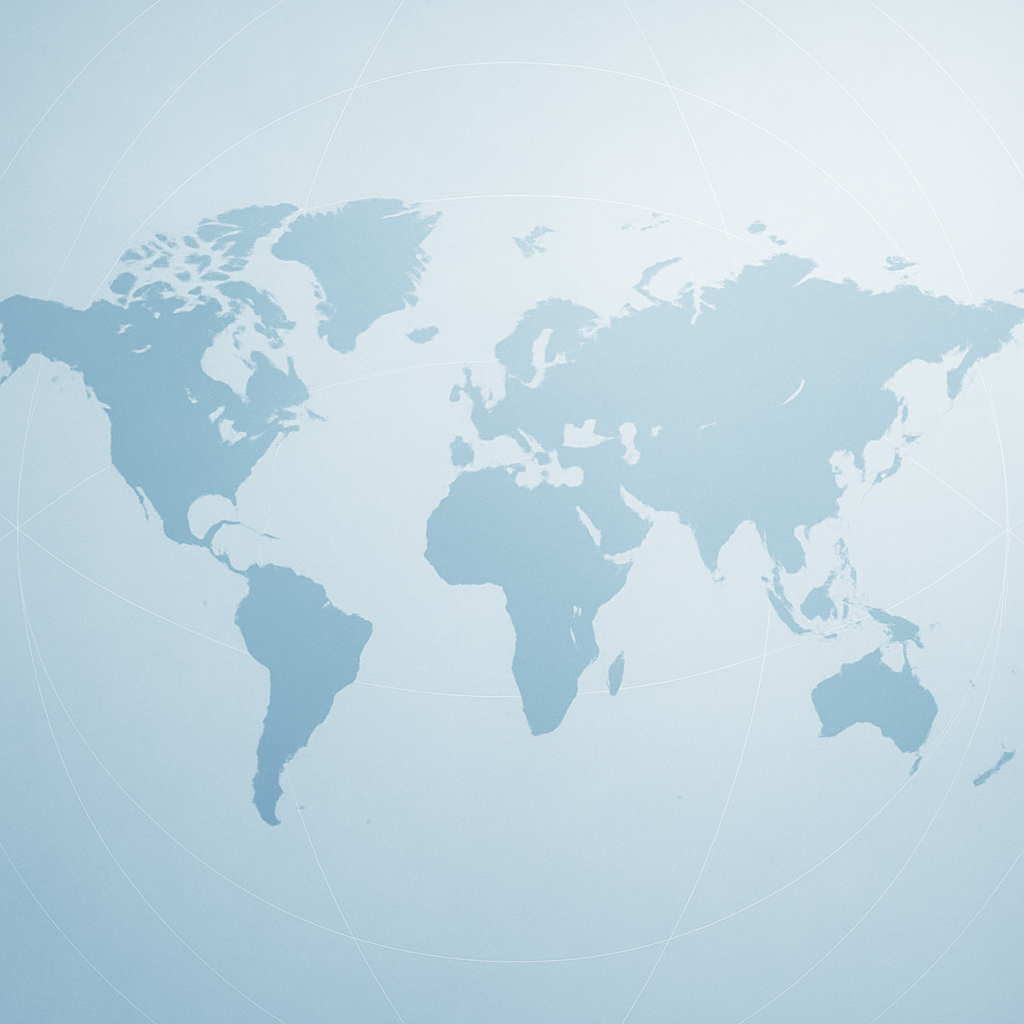 Партнёрство и формат участия
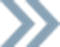 Открыта возможность участия в конкурсах на PMC/EPC контракторов
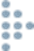 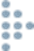 BOOT – долгосрочное владение
Управление MRO
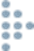 Юридическая платформа: ТОО SKYHANSA 
(Казахстан – Германия)
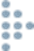 Проект входит в реестр стратегических и поддерживается МИО и СЭЗ Хоргос
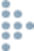 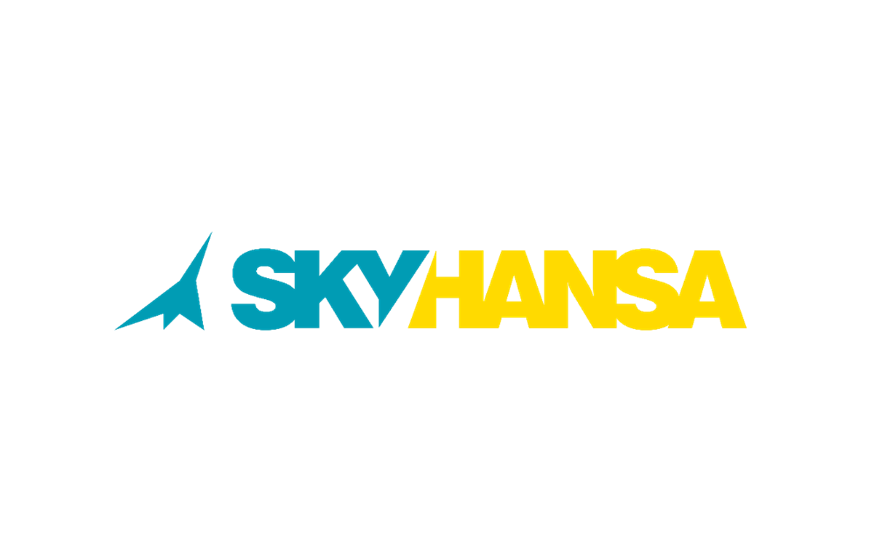 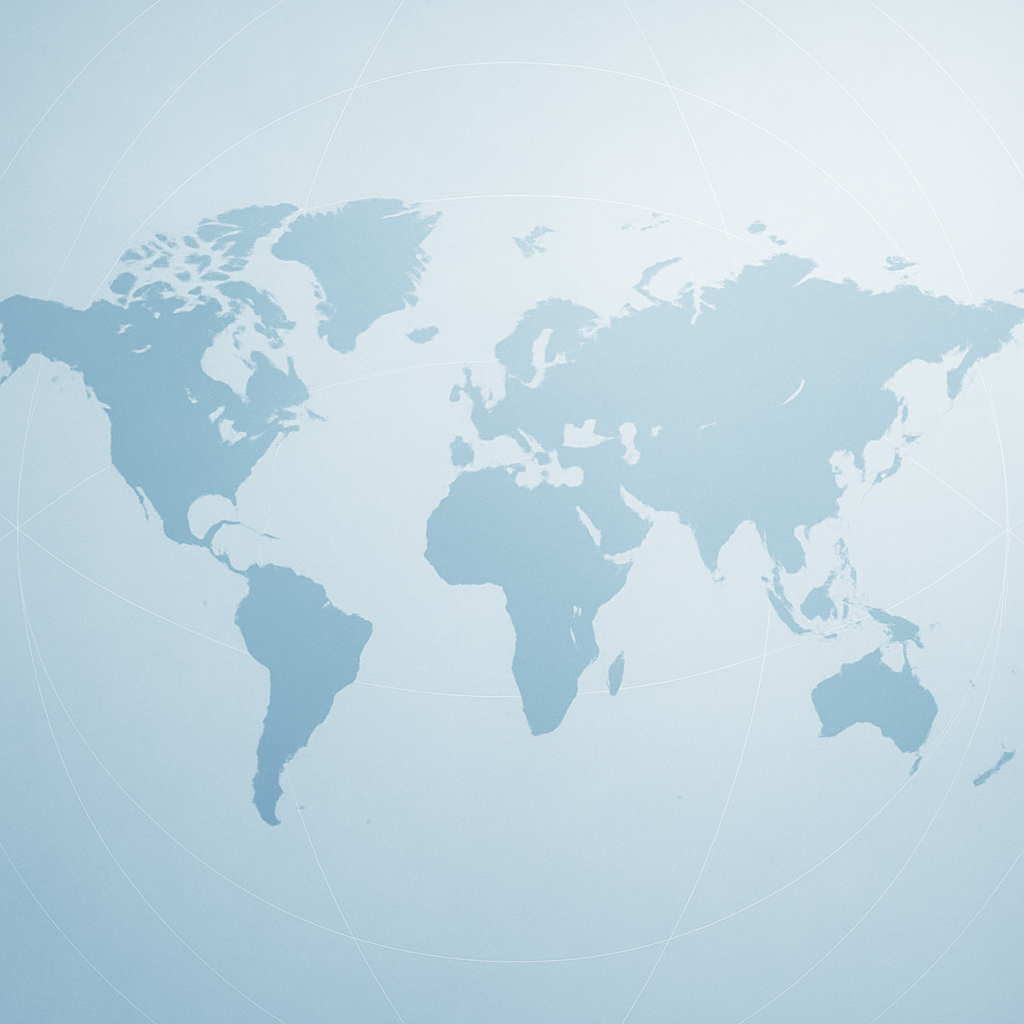 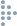 Контакты и обратная связь
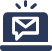 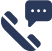 Info@skyhansa.com
+7 727 250 74 97
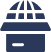 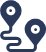 skyhansa.com
Алматы, Казахстан